Changes in Ecosystems:Ecological Succession
Definition:
Natural, gradual environmental changes in the types of species that live in an area
The gradual replacement of one community by another through natural processes over time
Types: primary or secondary
Primary Succession
Begins in a place without any soil and that was not previously inhabited
Sides of volcanoes
Landslides
Flooding
Starts with the arrival of living things such as lichens that do not need soil to survive
Called PIONEER SPECIES
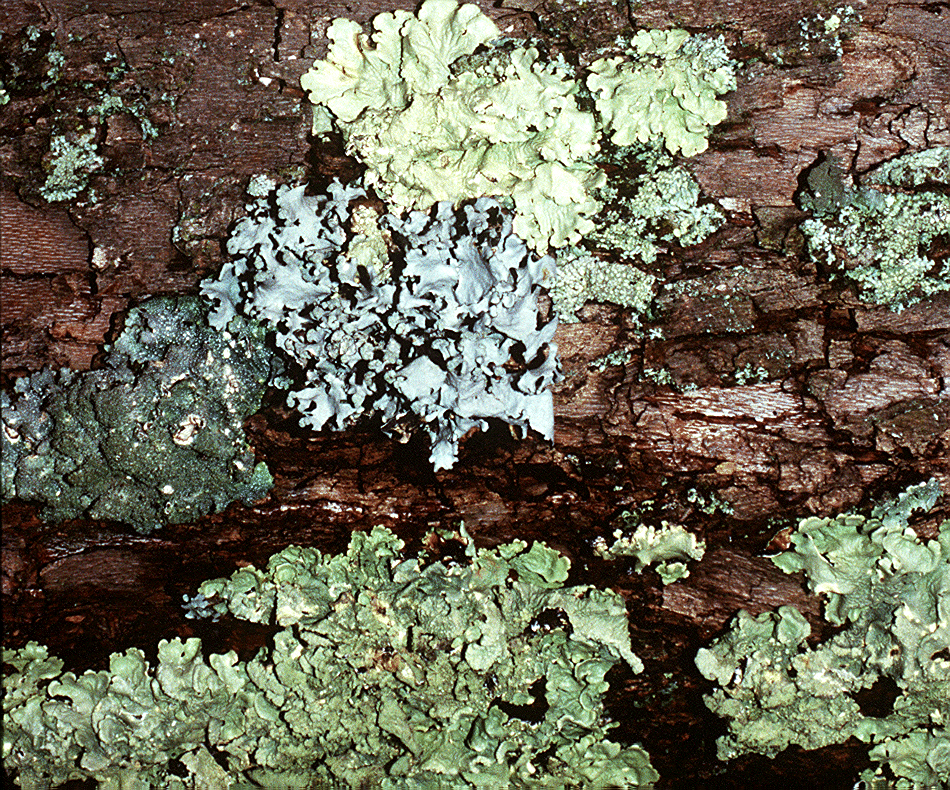 Lichen: mutualistic relationship between fungi and algae
PIONEER SPECIES
http://botit.botany.wisc.edu
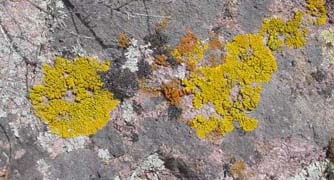 Mosses: break rocks into smaller pieces
http://www.saguaro-juniper.com/
Primary Succession
Soil starts to form as lichens and the forces of weather and erosion help break down rocks into smaller pieces
When lichens die, they decompose, adding small amounts of organic matter to the rock to make soil
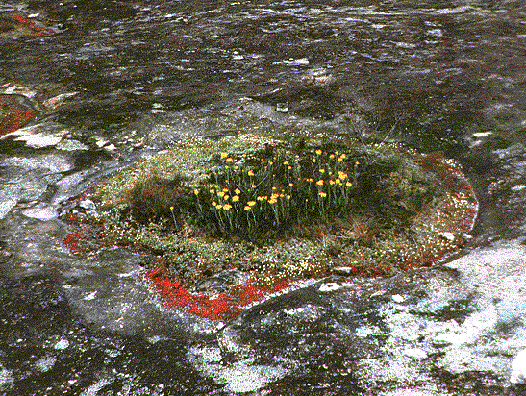 http://www.life.uiuc.edu
Primary Succession
Simple plants like mosses and ferns can grow in the new soil
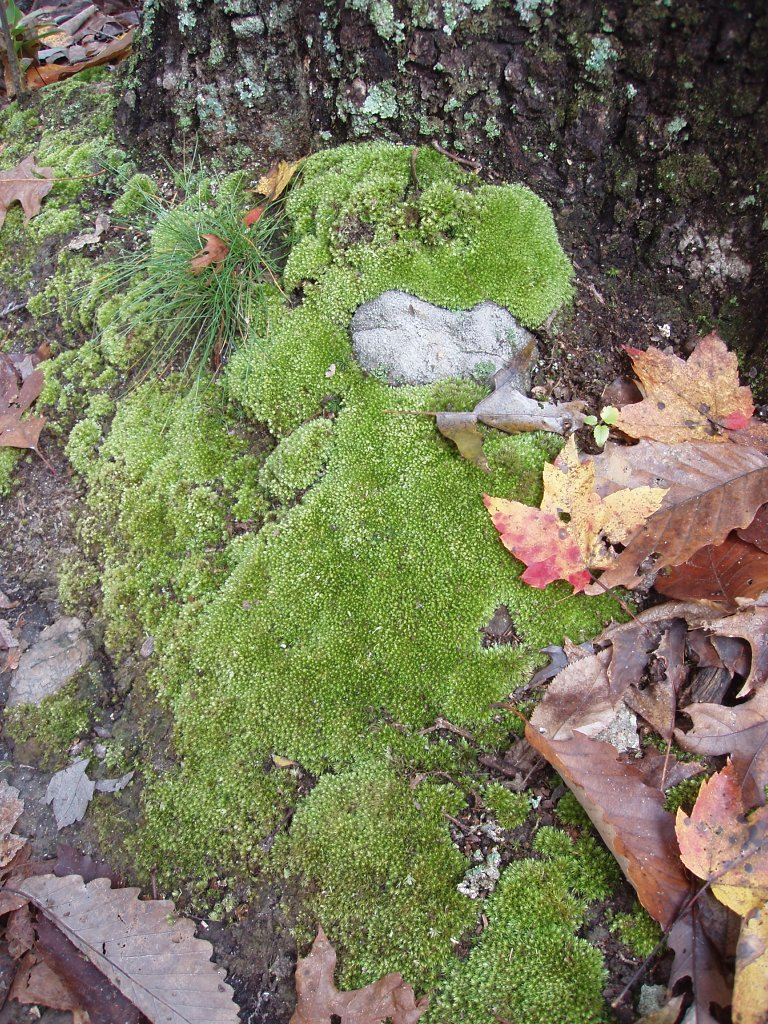 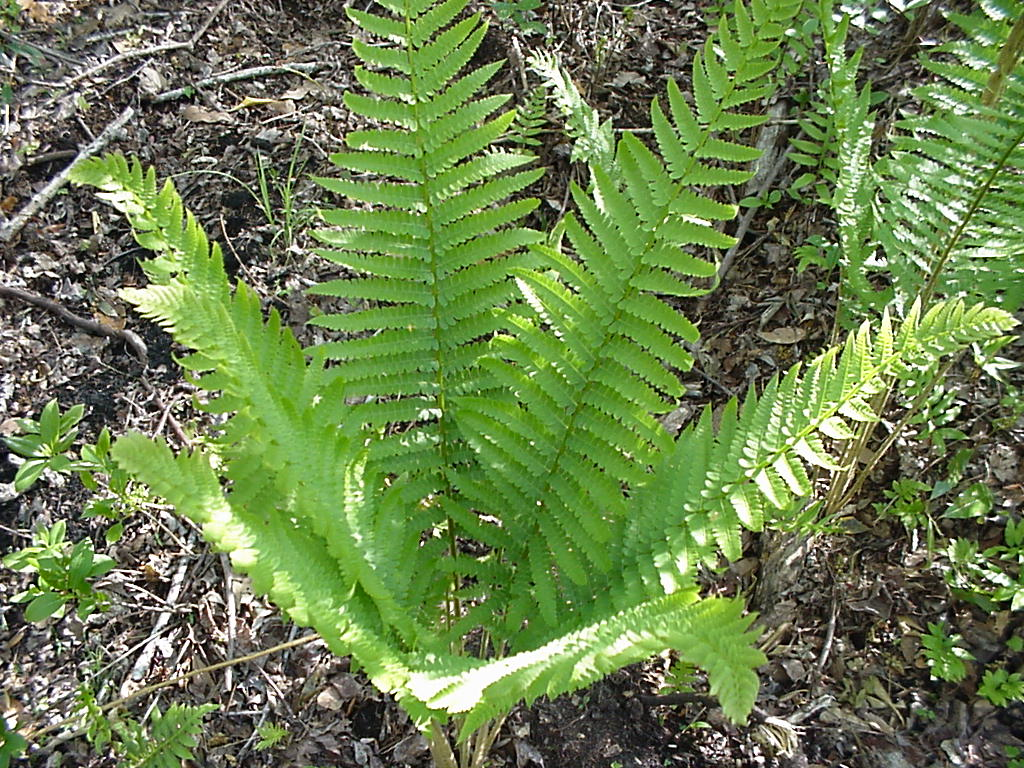 http://www.uncw.edu
http://uisstc.georgetown.edu
Primary Succession
The simple plants die, adding more organic material
The soil layer thickens, and grasses, wildflowers, and other plants begin to take over
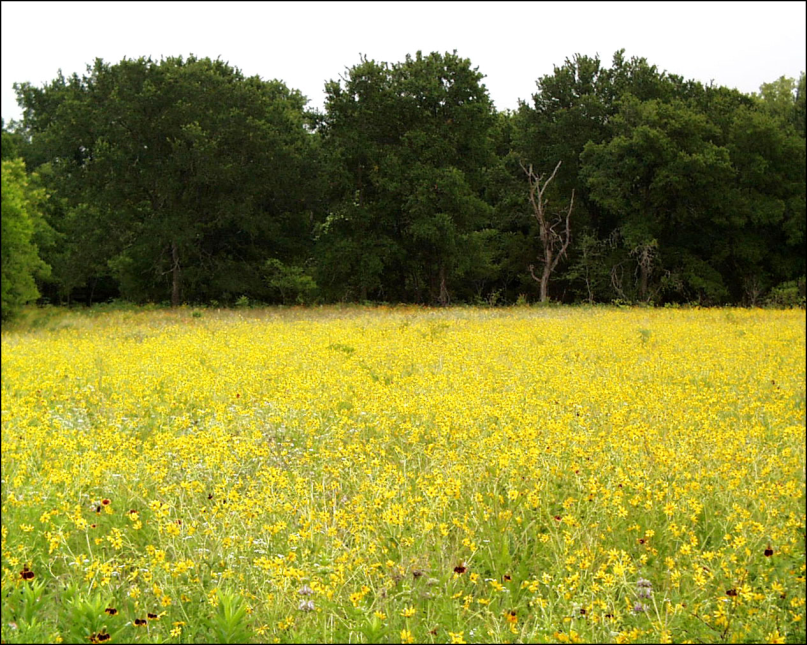 http://www.cwrl.utexas.edu
Primary Succession
These plants die, and they add more nutrients to the soil
Shrubs and trees can survive now
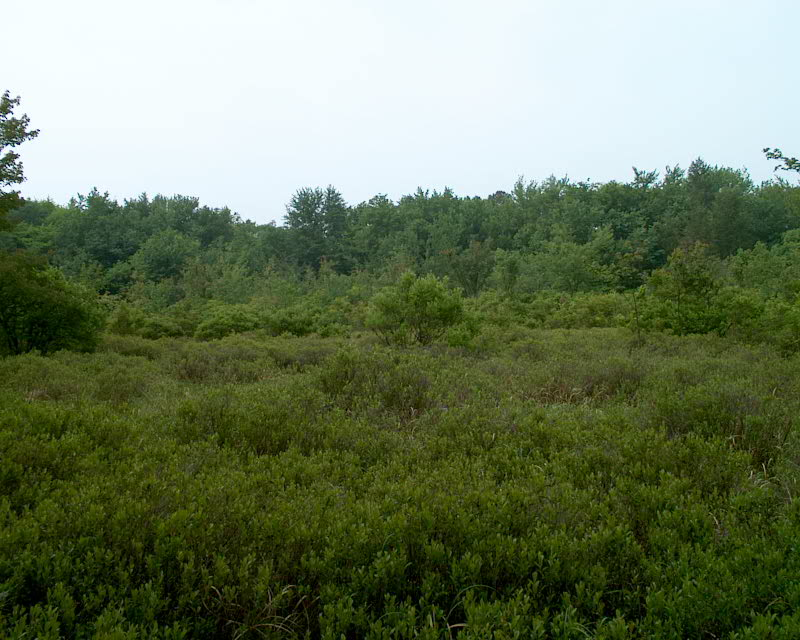 http://www.rowan.edu
Primary Succession
Insects, small birds, and mammals have begun to move in
What was once bare rock now supports a variety of life
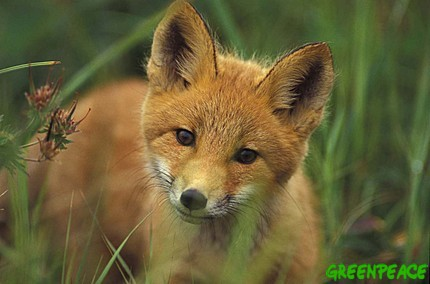 http://p2-raw.greenpeace.org
Secondary Succession
Begins in a place that already has soil and was once the home of living organisms 
Examples:  after forest fires, vacant lots, clear-cut forest areas, abandoned farmland
Occurs faster and has different pioneer species than primary succession
Ecosystem works to restore original conditions of community
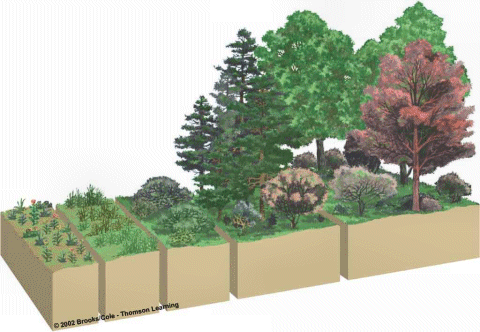 http://www.geo.arizona.edu
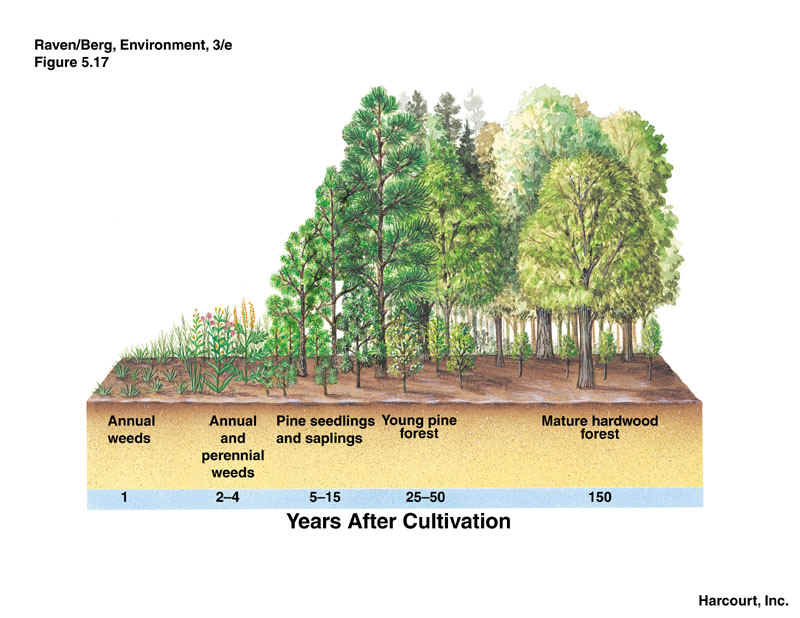 http://www.ux1.eiu.edu
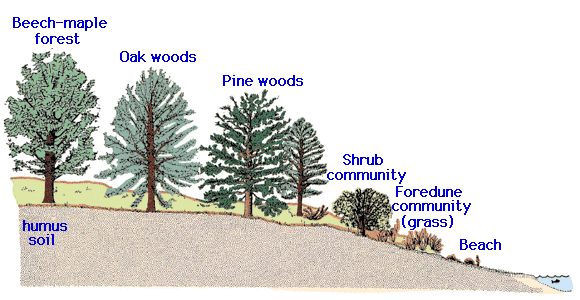 http://www.agen.ufl.edu
Climax Community
A  stable group of plants and animals that is the end result of the succession process
Mature community is able to continue its processes as long as there are no disturbances
Limiting factors determines community
Does not always mean big trees
Grasses in prairies
Cacti in deserts
Changes in Ecosystems
The processes of succession are ALWAYS changing ecosystems!!
Some stages may last for a short period of time, others may last for hundreds of years
Any disturbance affects rate of succession
Occurs in ALL ecosystems